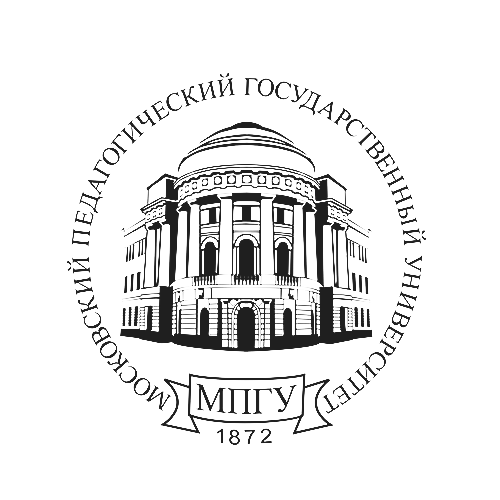 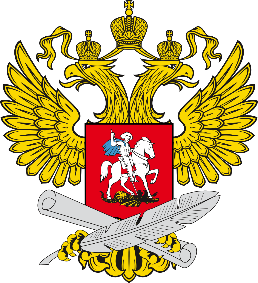 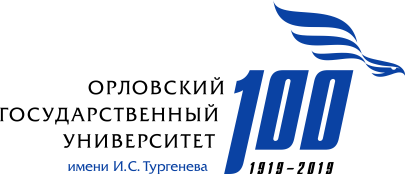 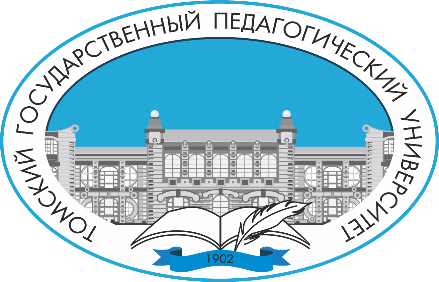 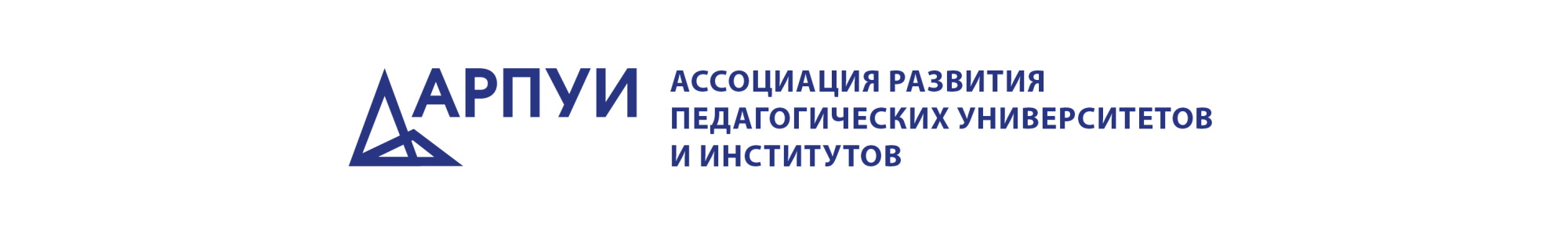 АКТУАЛЬНЫЕ ПРОБЛЕМЫ СПЕЦИАЛЬНОГО (ДЕФЕКТОЛОГИЧЕСКОГО) ОБРАЗОВАНИЯ В УНИВЕРСИТЕТЕ
Алдошина Марина Ивановна
Директор центра взаимодействия с Российской академией образования ФГБОУ ВО «Орловский государственный университет имени И.С. Тургенева»
21.04.2021г.
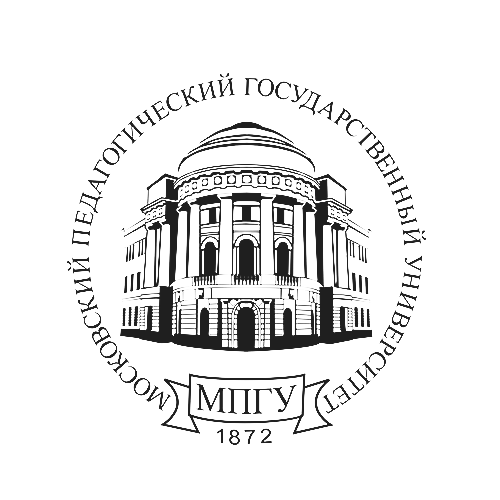 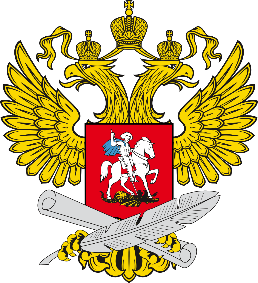 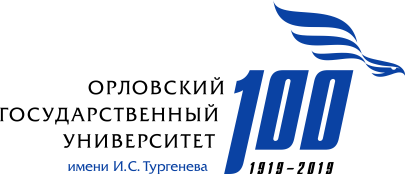 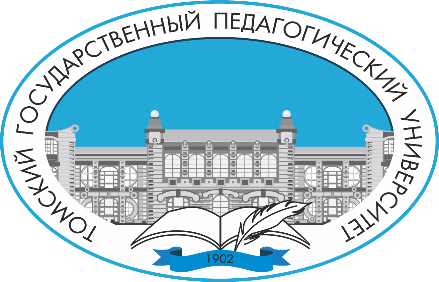 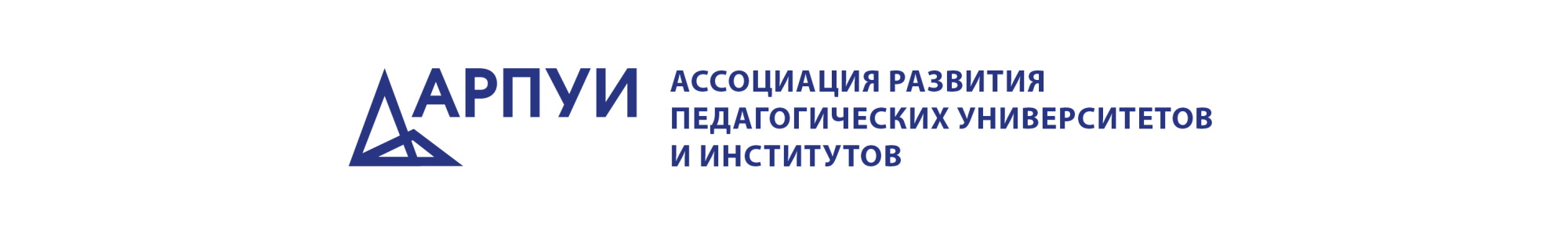 Логотип учебного заведения
1) качественное инклюзивное образование (понятие в новой редакции ООН значительно расширено)
Постоянное реформирование профессионально-педагогического образования
Содержательные (методологические, теоретические, технологические)
2) преодоление кризиса в области технического, математического и естественнонаучного образования;
Проблема сохранения традиционных ценностей образования
Практическая реализация образовательных профессиональных программ по профилям специального (дефектологического) образования сталкивается с проблемами
3) обеспечение свободного доступа к информации и знаниям об устойчивом развитии;
Разные формы получения профессионально-педагогического образования в РФ
4) поощрение гендерного равенства, расширение прав женщин
структурные (формальные и субъективные).
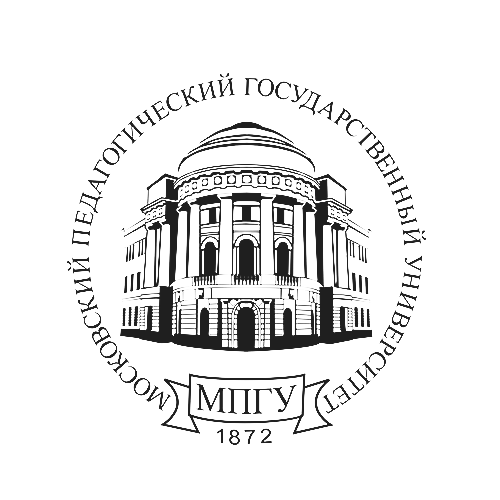 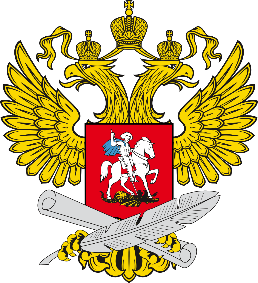 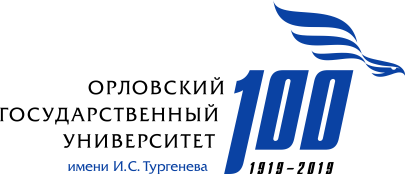 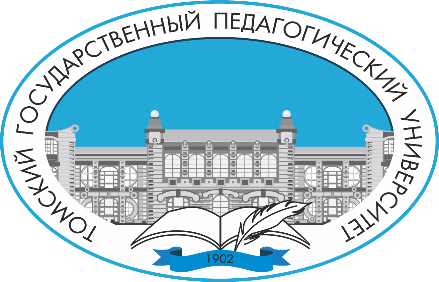 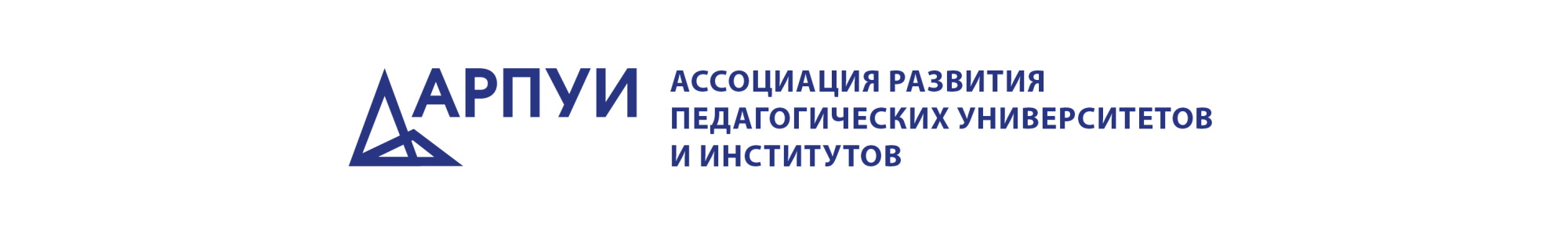 Логотип учебного заведения
синусоида демографической ситуации в стране демонстрирует вектор повышения рождаемости и увеличения потребности в широком спектре  услуг образования
ТЕКСТ
снижение общей численности педагогов, особенно мужчин и педагогов молодого и среднего возраста с сохранением  значительной доли педагогов пенсионного возраста
дисбаланс между потребностями системы образования в современных педагогах и реальной возможностью их подготовки, вовлечения, адаптации и удержания в педагогической деятельности
вопрос статуса и имиджа педагогической профессии
ТЕКСТ
уменьшение количества абитуриентов на педагогические специальности, не подтвержденное трудоустройством по профилю, нежелание работать по специальности
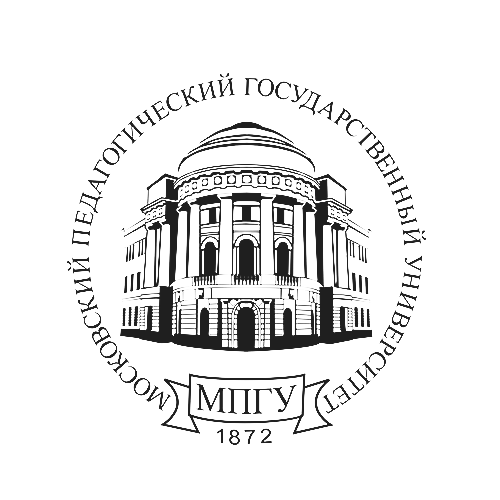 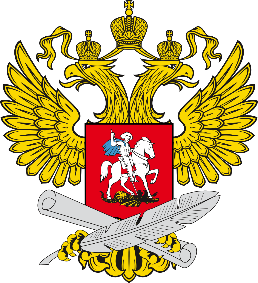 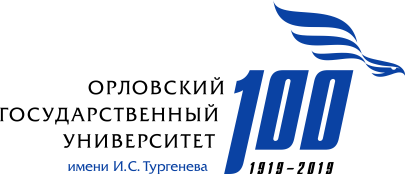 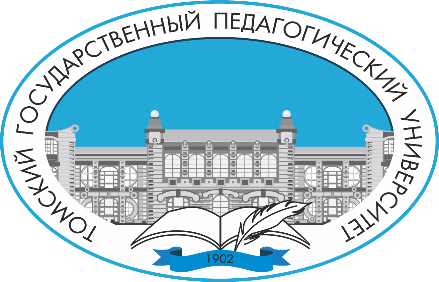 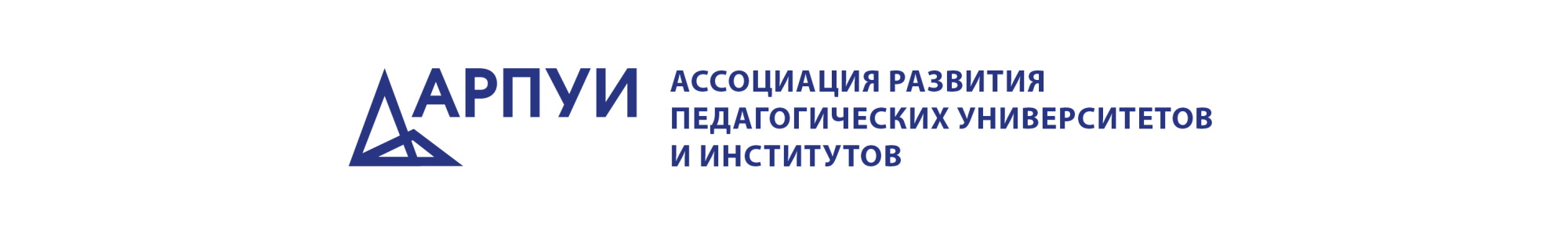 Логотип учебного заведения
Цель преобразований – повышение качества образования - изменение жизни людей через образование при условии «обеспечения всеобщего инклюзивного и справедливого качественного образования и обучения на протяжении всей жизни для всех»  
 Инчхонская декларация ЮНЕСКО (2015г.)